HAPPY BIRTHDAY , JILL !
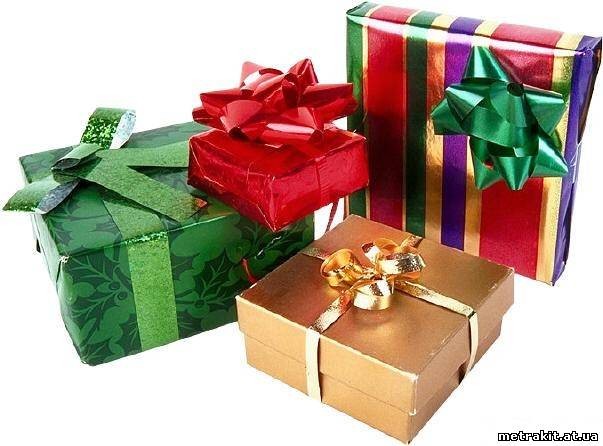 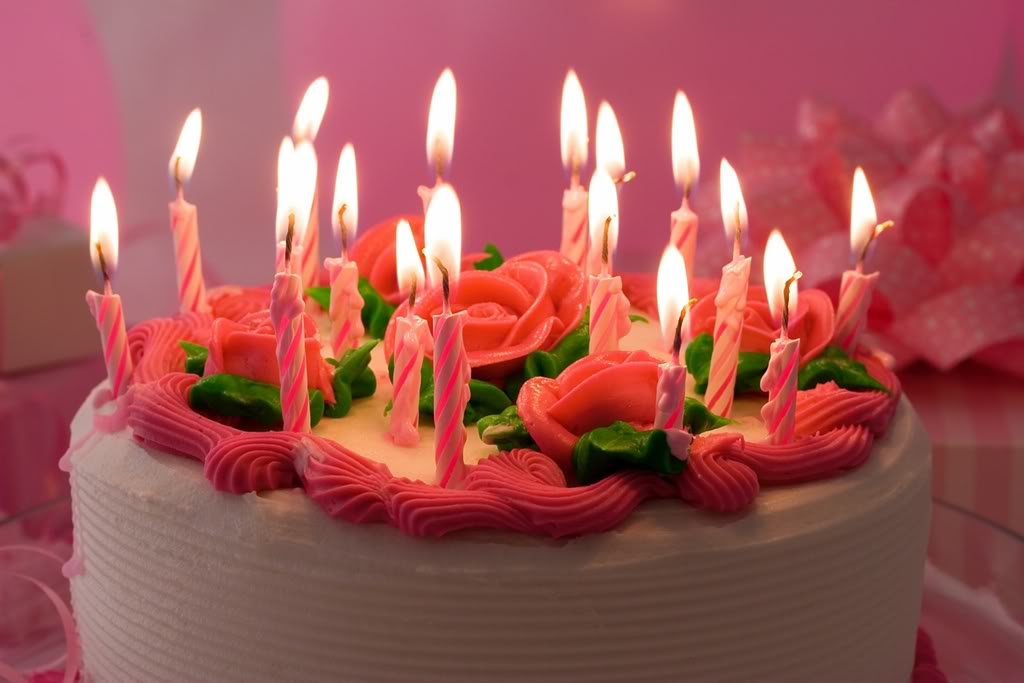 CAKE
PRESENT
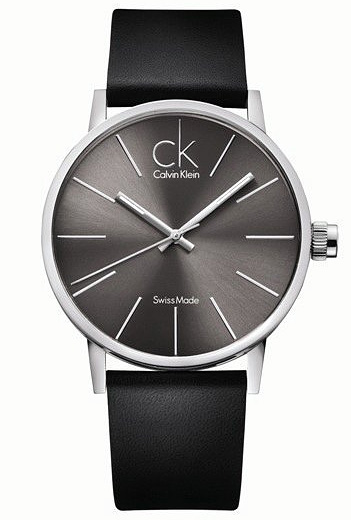 WATCH
tch – [t∫] - ч
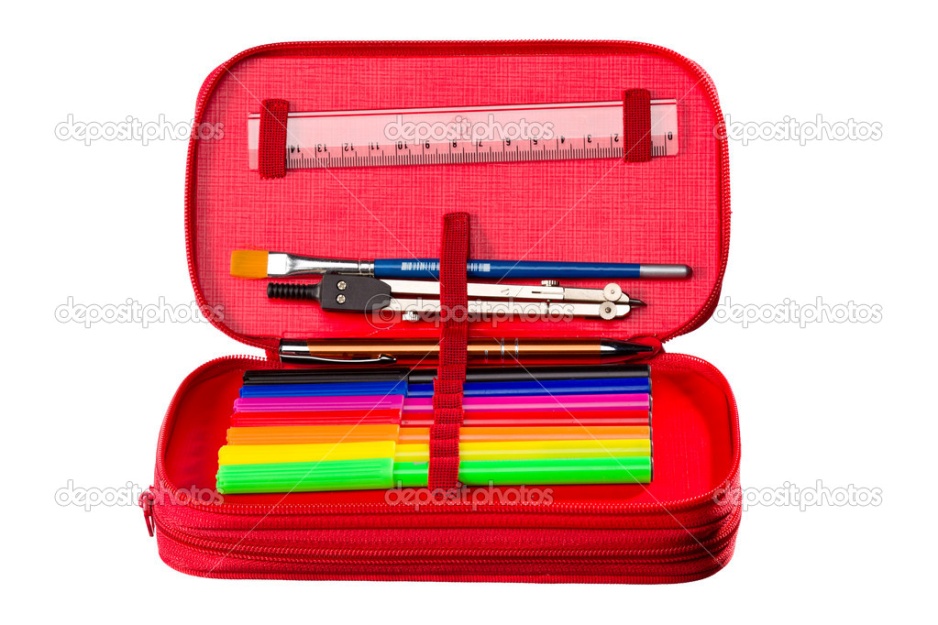 Pencil case
p.6, ex. 3
How old is DAN?
How old are you?
He is eight .
I am … .
Вспомни как читается Uu буква в открытом слоге
music
[ju:] - ЮЮ
Mum
[^] - a
[ju:] - ЮЮ
Music
Computer
Use
[^] - a
mum
up
nut
number
[au] - ау
house
mouse
ground
mount
Home work
c.41, упр.A,B (p.т.)